Tereza Chmelařová
podklady
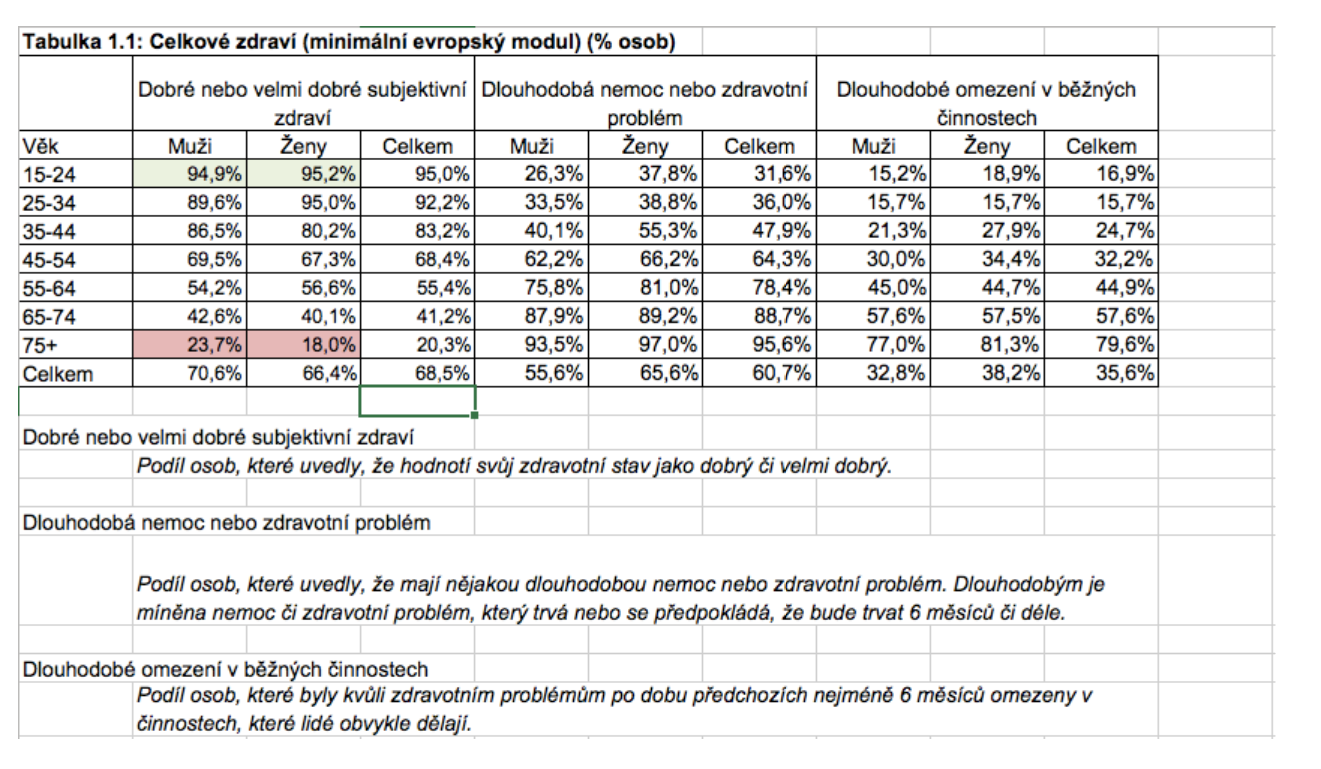 EHIS 2014 – 
Subjektivní zdraví
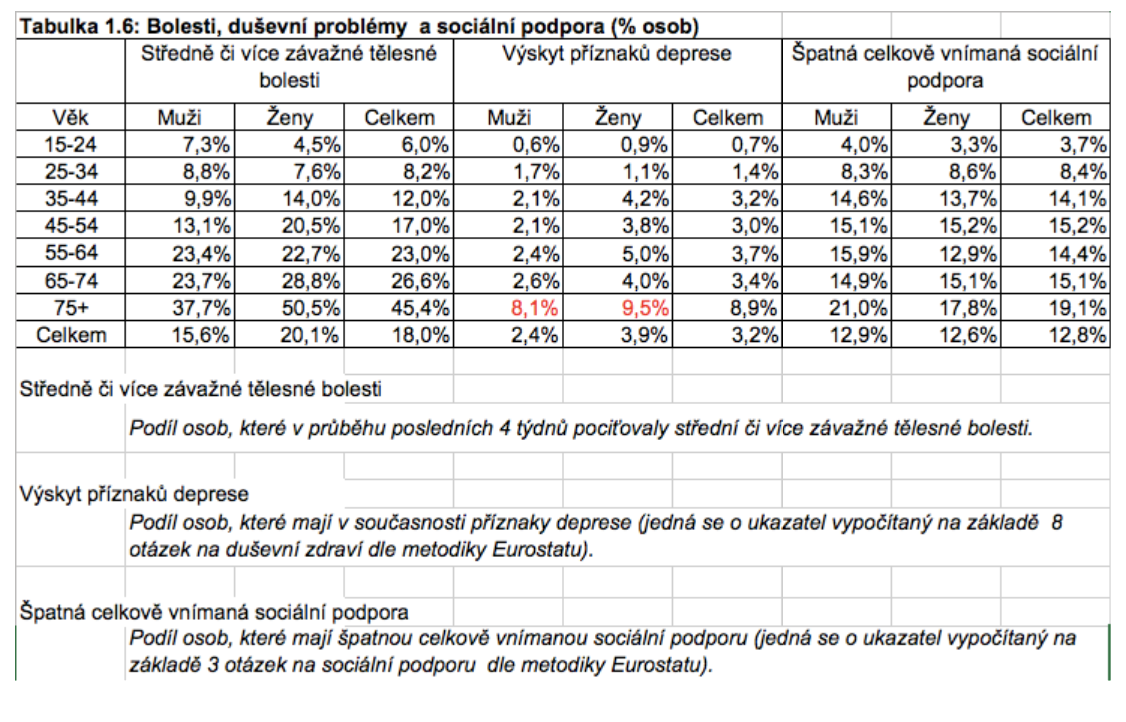 EHIS 2014 Deprese
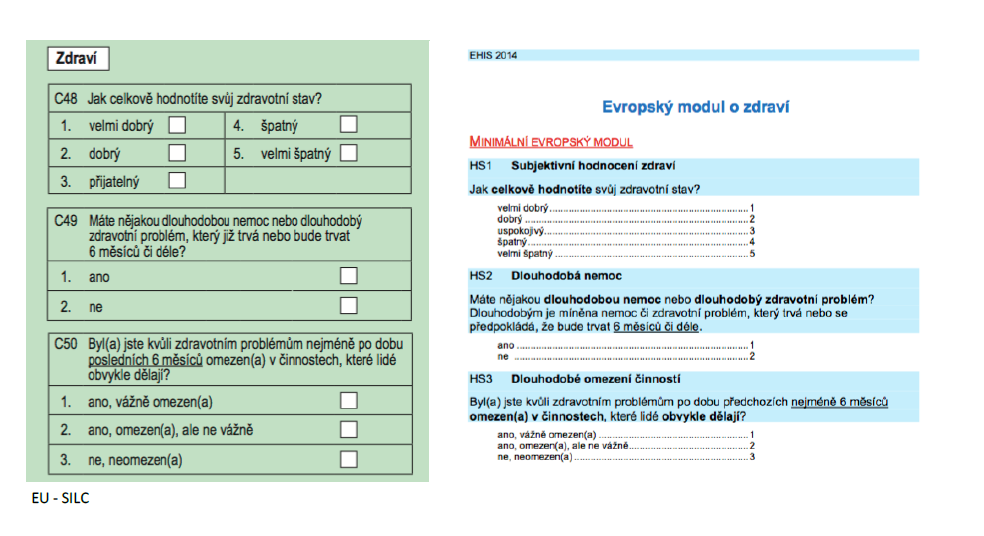 EHIS – EU SILC